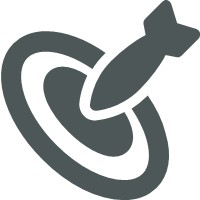 Tydlighet: 91 / 100
'Planeringen är tydlig'
Svarsfördelning
Tidslinje över genomsnittssvar
Liselotte Nilsson-Klangs organisation
Vardaga - Region Syd
1
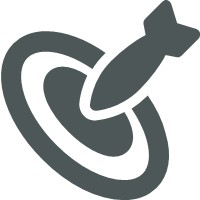 Tydlighet: 91 / 100
'Planeringen är tydlig'
Inkomna förslag (1 av 1)
"Förhoppningsvis bli ännu bättre nu med uppdelning av de boende under våra arbetspass"
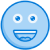 2
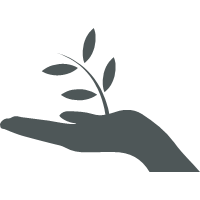 Värde: 94 / 100
'Vi lägger tiden på rätt saker'
Svarsfördelning
Tidslinje över genomsnittssvar
Liselotte Nilsson-Klangs organisation
Vardaga - Region Syd
3
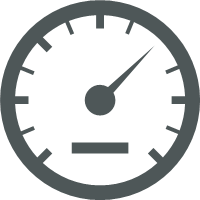 Effektivitet: 95 / 100
'Jag har de verktyg och stöd som behövs för att göra ett bra jobb'
Svarsfördelning
Tidslinje över genomsnittssvar
Liselotte Nilsson-Klangs organisation
Vardaga - Region Syd
4
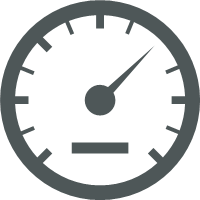 Effektivitet: 95 / 100
'Jag har de verktyg och stöd som behövs för att göra ett bra jobb'
Inkomna förslag (1 av 1)
"Som jag skrev tidigare så tror jag på uppdelning av boende och avdelningsjobbet. Kontaktmannaskapet genomsyrar vårt arbete"
"Är glad för att vi har den skyddsutrustning som behövs OM..."
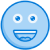 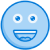 5
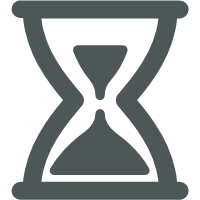 Belastning: 94 / 100
'Det finns tillräckligt med tid för att göra mina arbetsuppgifter'
Svarsfördelning
Tidslinje över genomsnittssvar
Liselotte Nilsson-Klangs organisation
Vardaga - Region Syd
6
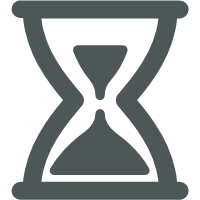 Belastning: 94 / 100
'Det finns tillräckligt med tid för att göra mina arbetsuppgifter'
Inkomna förslag (1 av 1)
"Tydlig planering och struktur samt framförhållning"
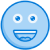 7
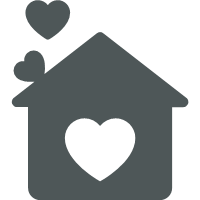 Gemenskap: 97 / 100
'Jag känner gemenskap på jobbet'
Svarsfördelning
Tidslinje över genomsnittssvar
Liselotte Nilsson-Klangs organisation
Vardaga - Region Syd
8
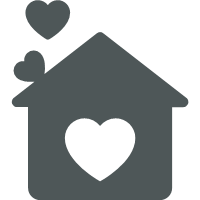 Gemenskap: 97 / 100
'Jag känner gemenskap på jobbet'
Inkomna förslag (1 av 1)
"Väldigt trygg med alla mina arbetskamrater, alltid lika trevligt att kunna ha skoj på jobbet"
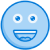 9
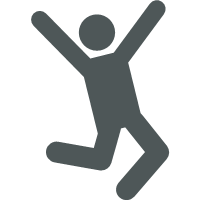 Entusiasm: 89 / 100
'Just nu trivs jag bra med jobbet'
Svarsfördelning
Tidslinje över genomsnittssvar
Liselotte Nilsson-Klangs organisation
Vardaga - Region Syd
10
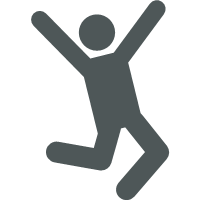 Entusiasm: 89 / 100
'Just nu trivs jag bra med jobbet'
Inkomna förslag (1 av 1)
"Jag trvis mig jätte bra här på lindgården."
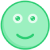 11